Title
标题
作者：
2023-04-26
2023/4/26
2
目录
3
2023/4/26
01
标题
2023/4/26
4
总结与展望
2023/4/26
5
标题
文字
6
2023/4/26
[Speaker Notes: “三区”：是指西藏自治区 / 青海、四川、甘肃、云南四省的藏区 / 南疆的和田地区、阿克苏地区、喀什地区、克孜勒苏柯尔克孜自治州四地区
“三州”：是指四川凉山州、云南怒江州、甘肃临夏州

三区三州是国家层面的深度贫困地区，是国家全面建成小康社会最难啃的“硬骨头” 

以经济发达的地区为例，普通话的推广已经到了99%，]
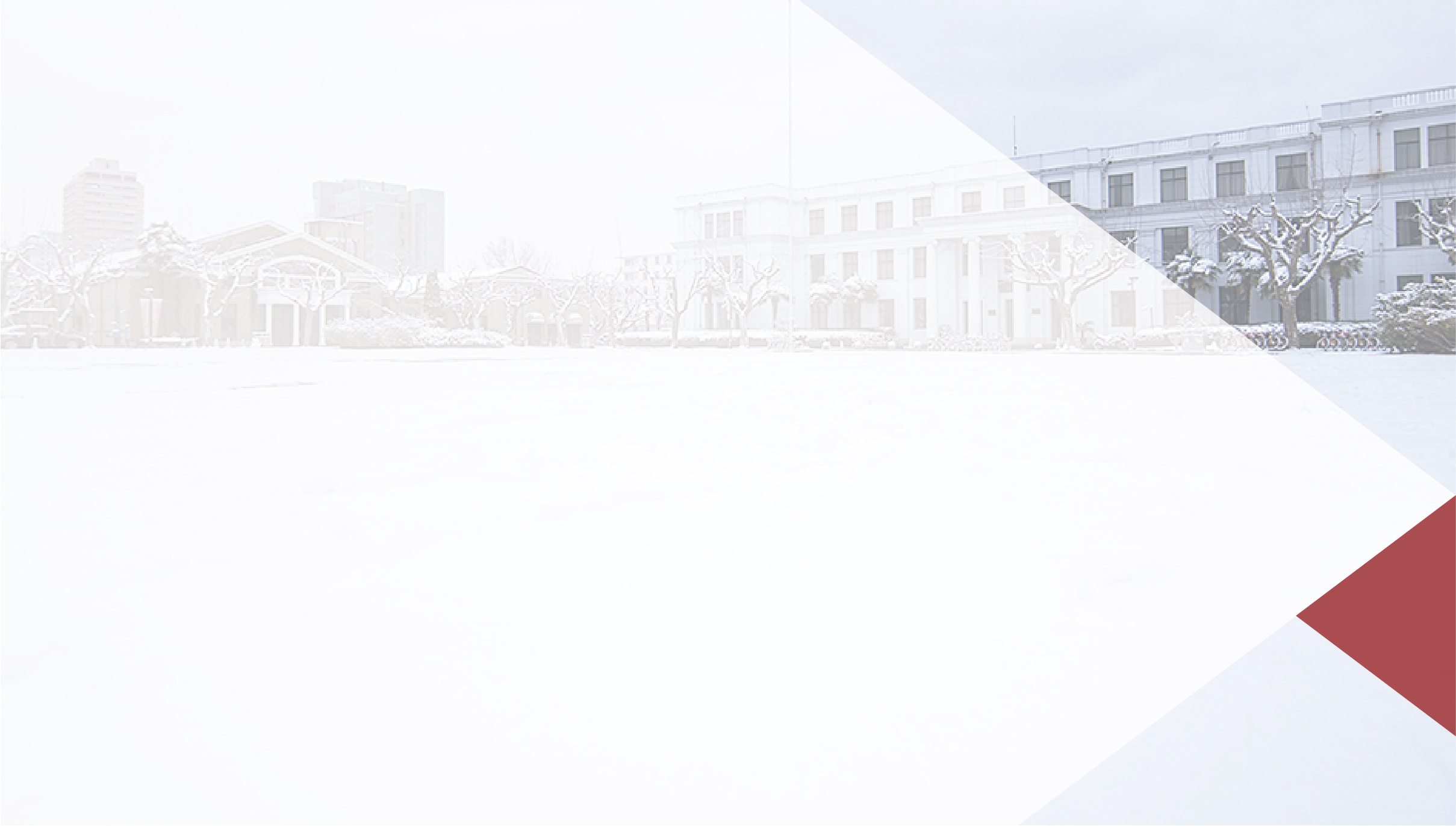 Thanks
感谢
说点什么
2023年4月25日
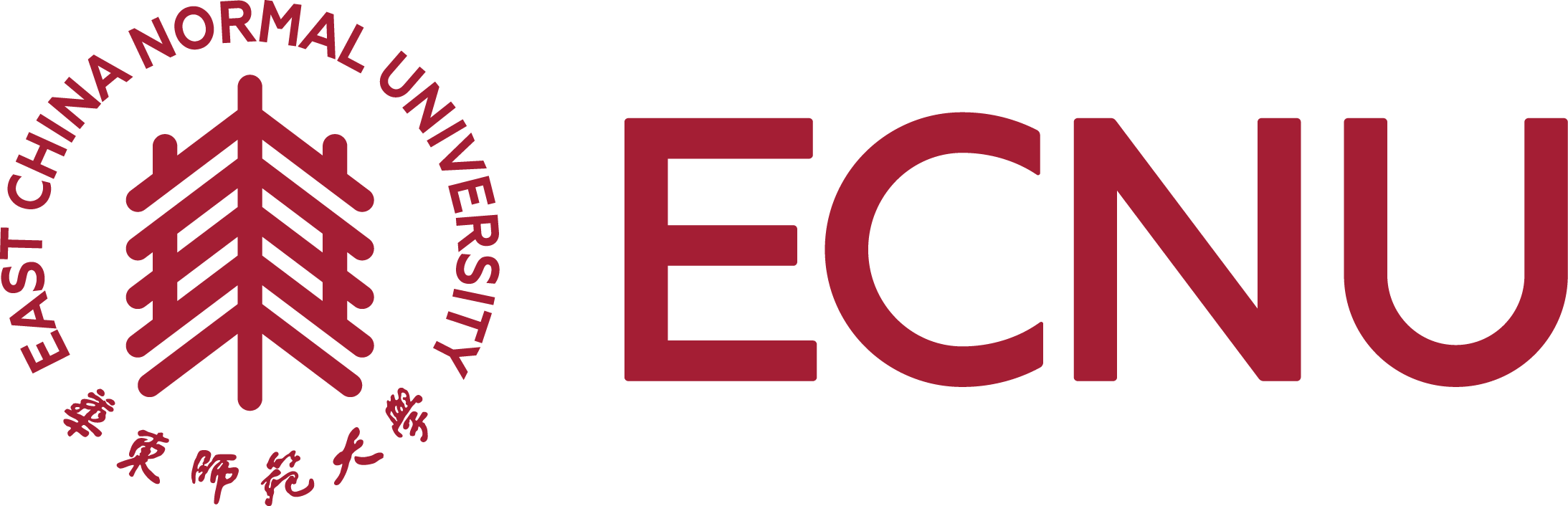 Copyright © 2021 ECNU Corporation. All rights reserved.
Tel:+86-021-62233586  Fax:+86-021-62606775
E-mail: ecnu@ecnu.com.cn  Http: //www.ecnu.edu.cn
[Speaker Notes: 从2019年到2023年的四年包括了整个疫情的三年时光，也感谢一路以来同学和老师们在学习和（特别是）生活上的支持。同时也感谢在论文过程中的各位老师，特别是明审的两位老师在周末利用休息时间对论文的审阅与建议。在画上句号前的最后一个逗号，也欢迎各位老师对论文提出建议。]